Geopolymers adsorb methicillin-resistant Staphylococcus aureus cells and secreted proteins
Collin Ganser
4-18-2020
MRSA
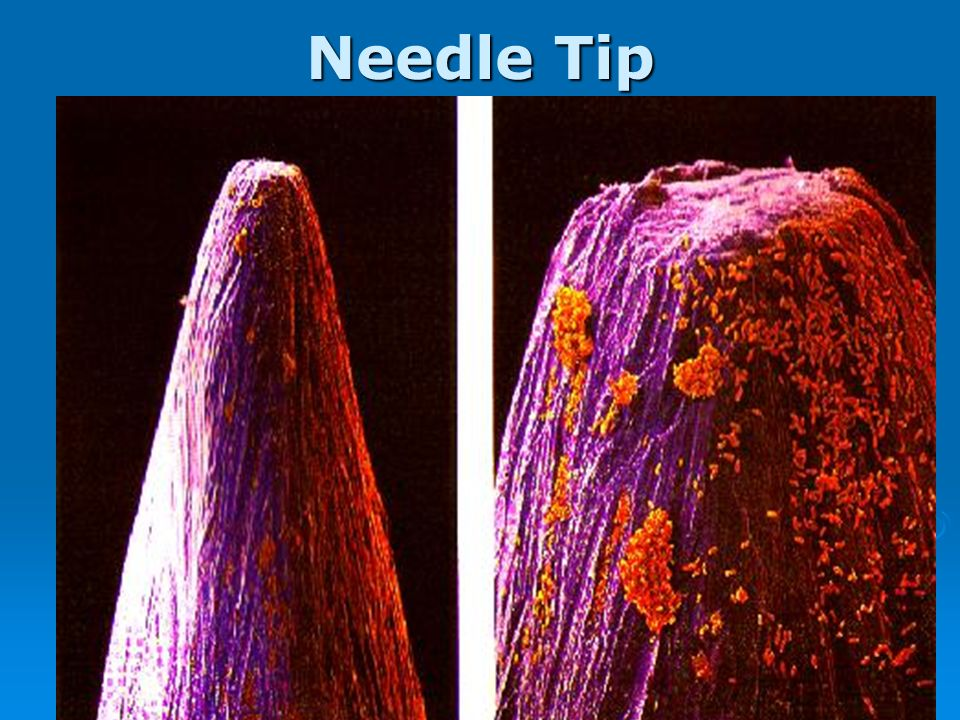 Originated from Staphylococcus aureus
Opportunistic pathogen
Antibiotic-resistant “superbug”
Geopolymers (GPs)
Cells and proteins
Traditionally used in construction and ceramics
Seo lab designed GPs for use as antimicrobial agents
Hypothesized to adsorb materials on pores
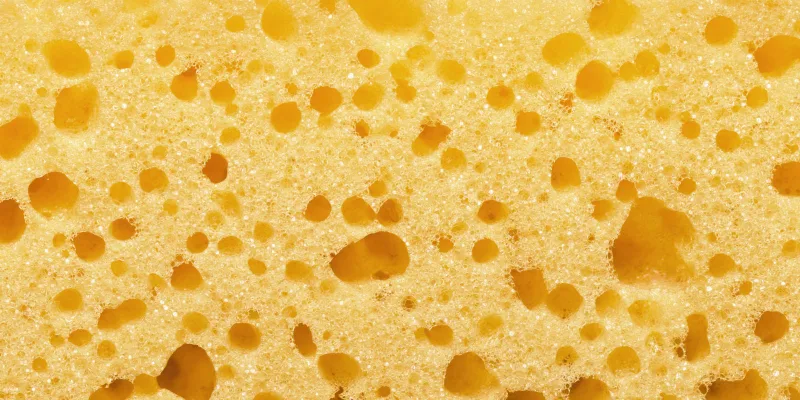 Investigation
Question: How effective are geopolymers at adsorbing MRSA secreted proteins?
Hypothesis: mesoGP will adsorb the most MRSA secreted proteins
CFP binding methods
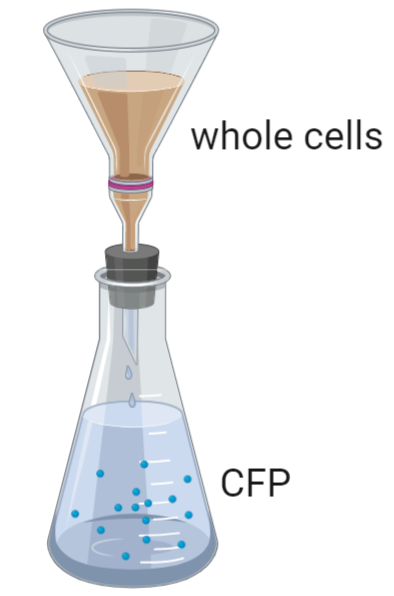 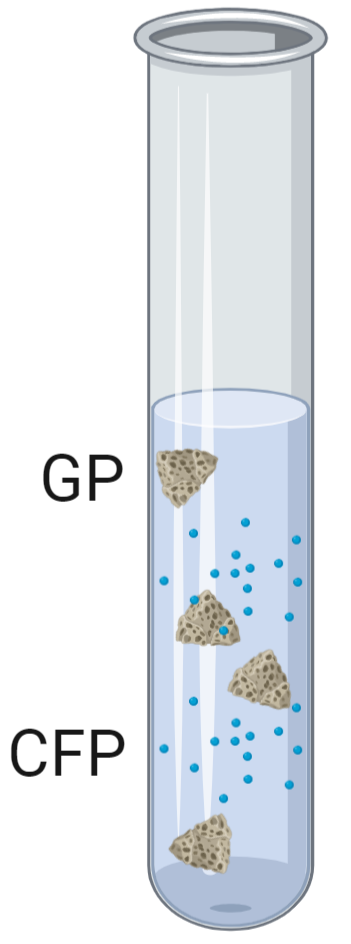 SDS-PAGE
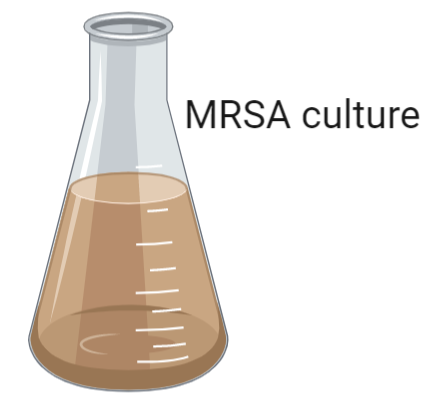 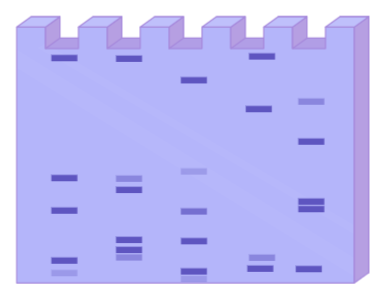 CFP = culture filtrate proteins
SA-mesoGPs bind the most CFPs
*, P < 0.05; ***, p < 0.001; student’s t test comparing GPs
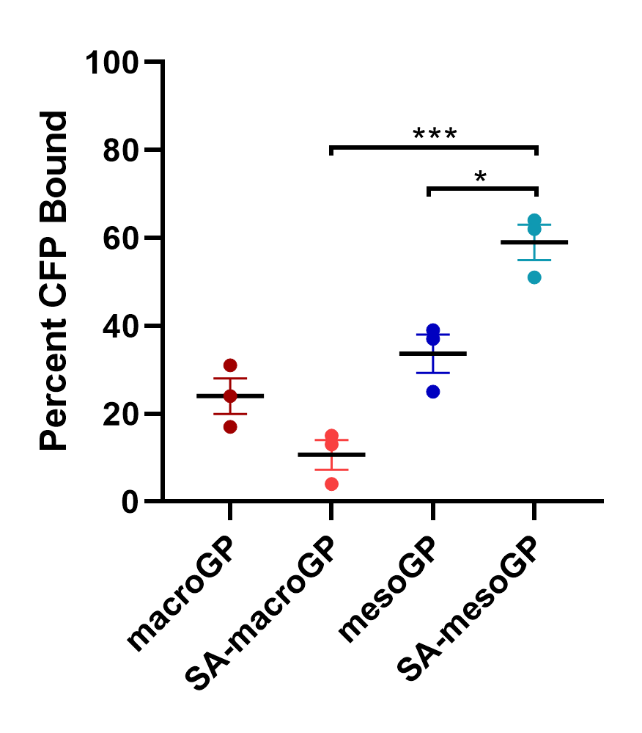 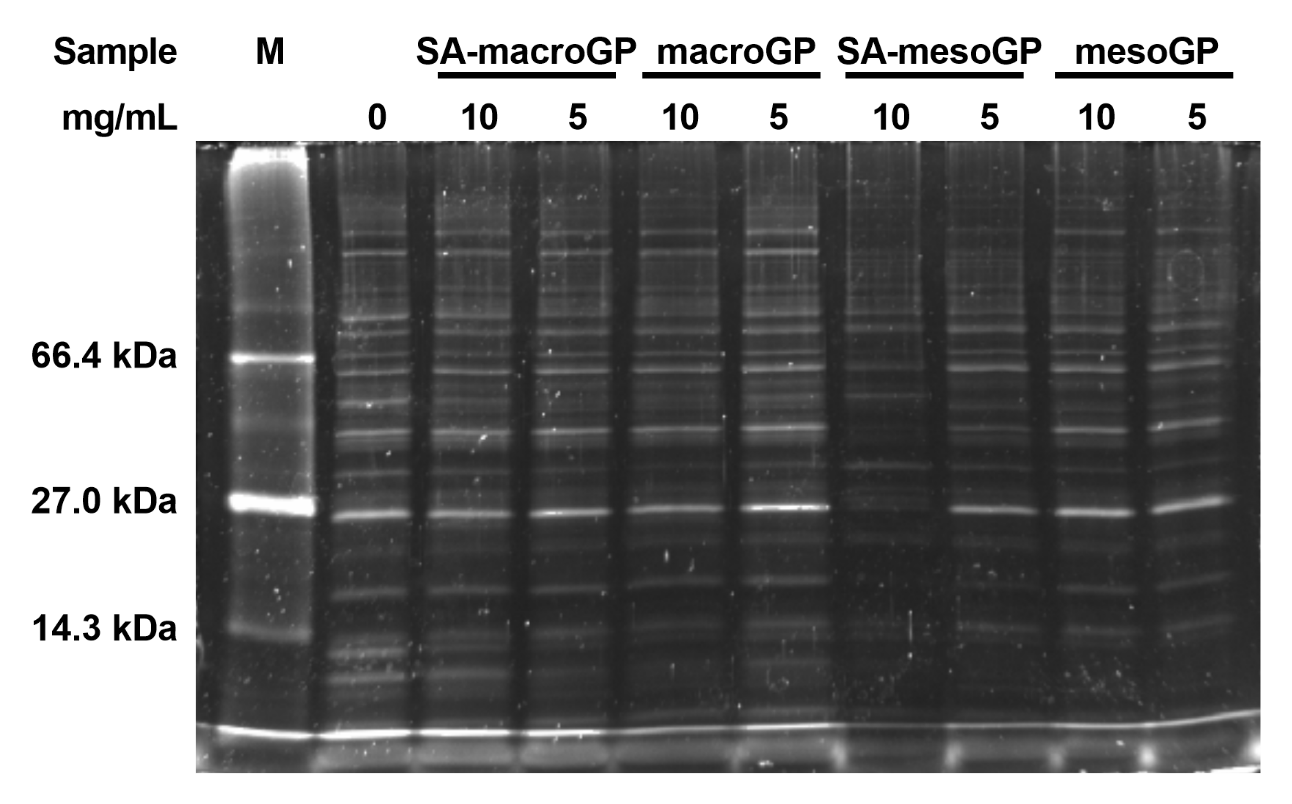 Mass spectrometry methods
58 distinct proteins were bound by SA-mesoGPs
B
A
C
Conclusions
Geopolymer effectiveness at adsorbing MRSA secreted proteins
SA-mesoGP >> mesoGP > macroGP > SA-macroGP
Bound proteins identified by mass spectrometry have diverse size, function, and location
Future directions
Western blot, ELISA, or RT-qPCR with CFP
Hemolysis assays with CFP
Development of GPs with affinity coatings
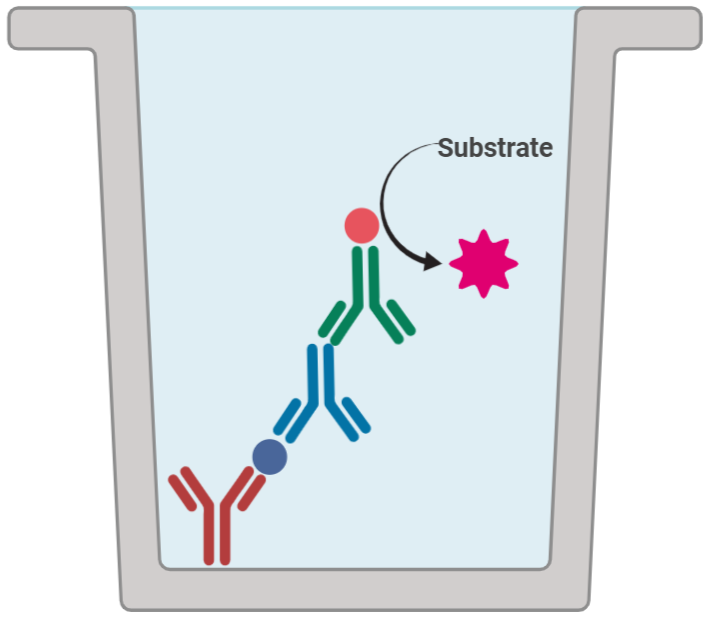 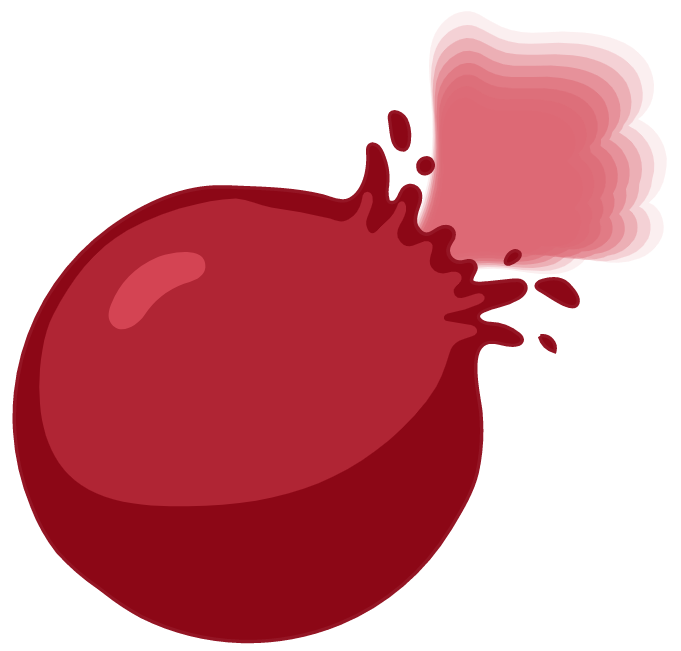 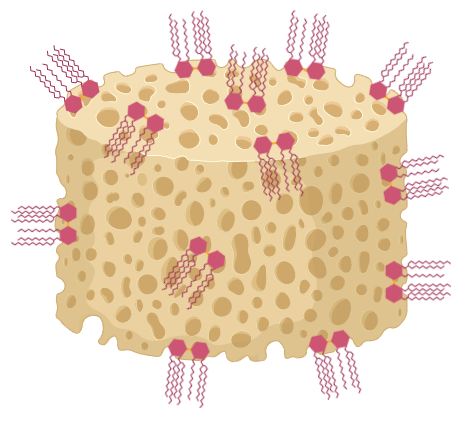 Acknowledgements
Dr. Shelley E. Haydel
John Popovich
The Haydel Lab
Shaojiang Chen
Dr. Dong-Kyun Seo
Dr. Tim Karr
ASU/NASA Space Grant
School of Life Sciences Undergraduate Research (SOLUR) Program
Thank You!
Questions?